Que de langues! Laquelle choisir?
"Un homme vaut autant d’hommes qu’il connaît de langues”Charles V
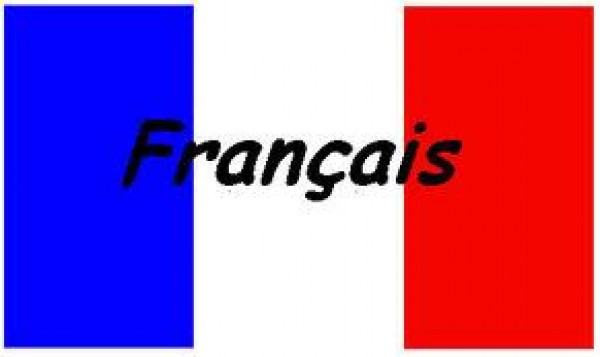 On parle italien.
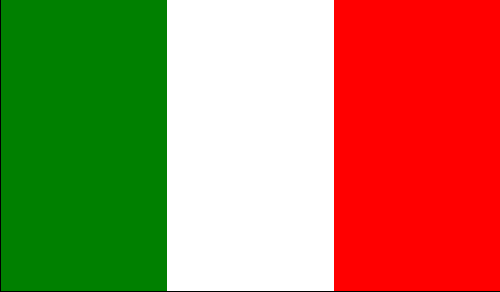 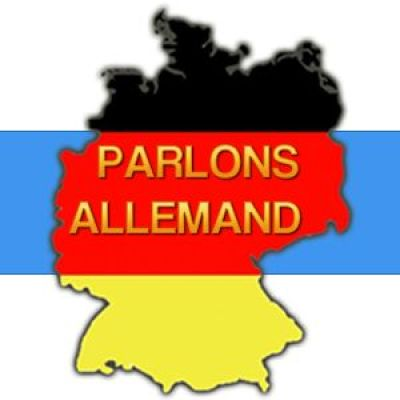 On parle anglais.
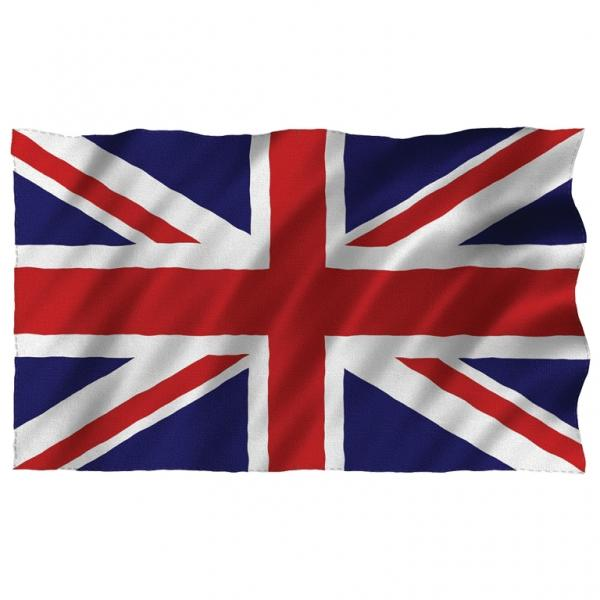 Qui langue a à Rome va.
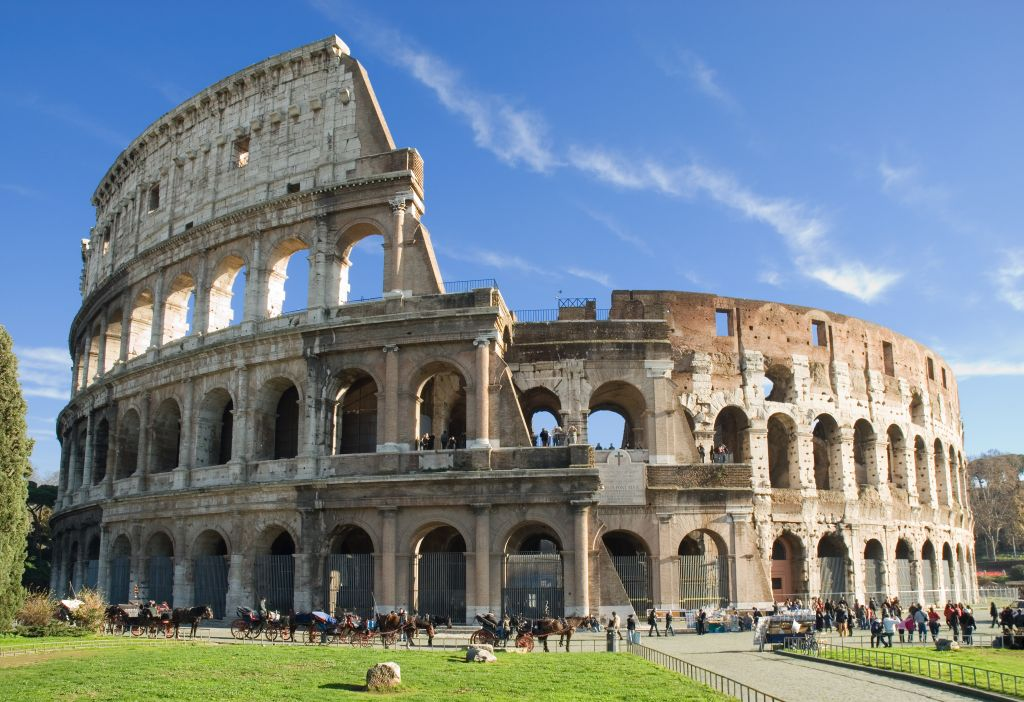 La langue va où la dent fait mal.
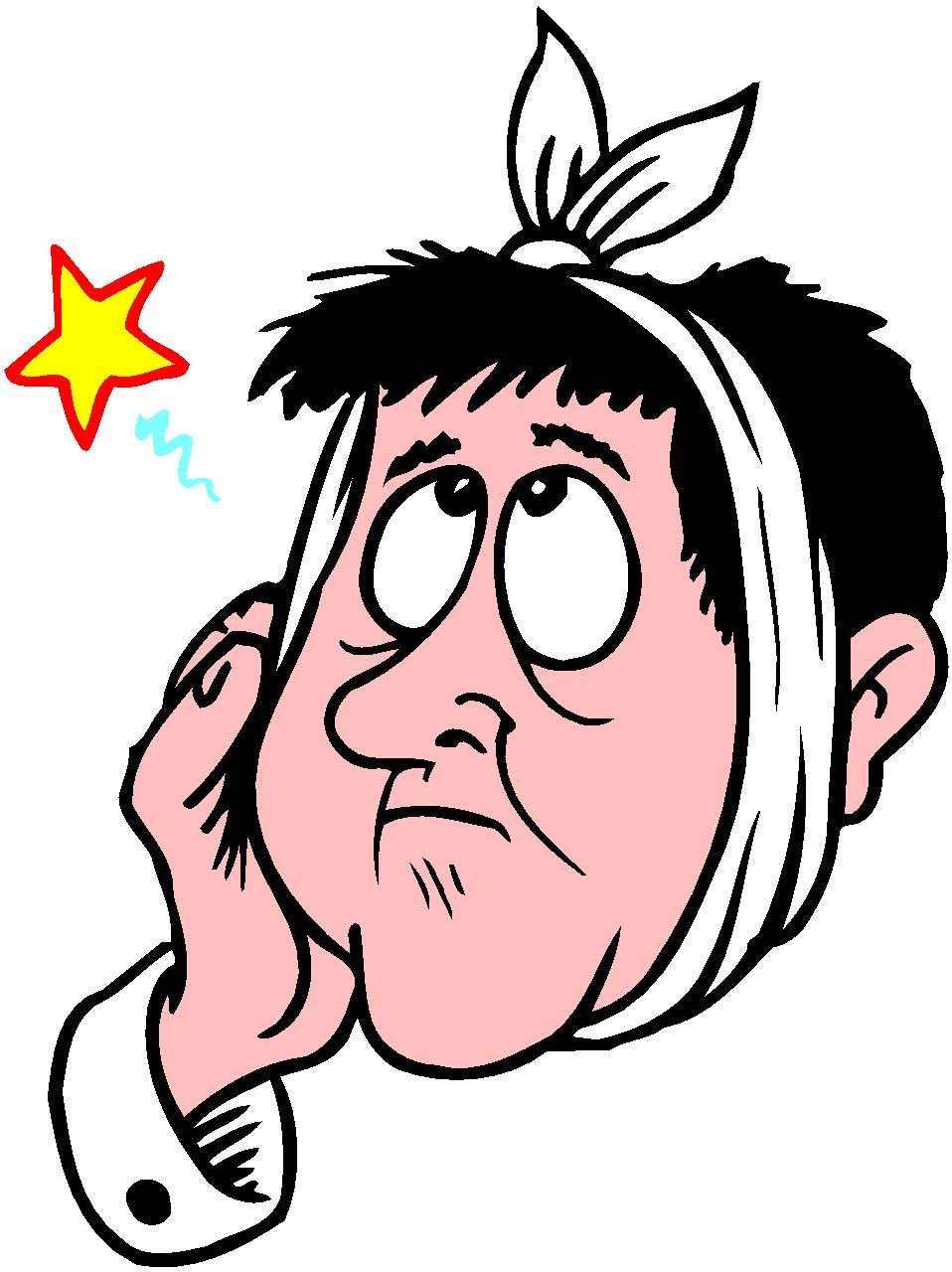 Il faut tourner sa langue sept fois dans la bouche avant de parler.
Formez deux équipes. Trouvez les arguments à la question:Pourquoi faut-il apprendre au moins  deux langues étrangères?